Figure 8. Inflammatory gene expression after subretinal injection of mutant CAPN5 lentiviral vector. Retinas from ...
Hum Mol Genet, Volume 23, Issue 10, 15 May 2014, Pages 2665–2677, https://doi.org/10.1093/hmg/ddt661
The content of this slide may be subject to copyright: please see the slide notes for details.
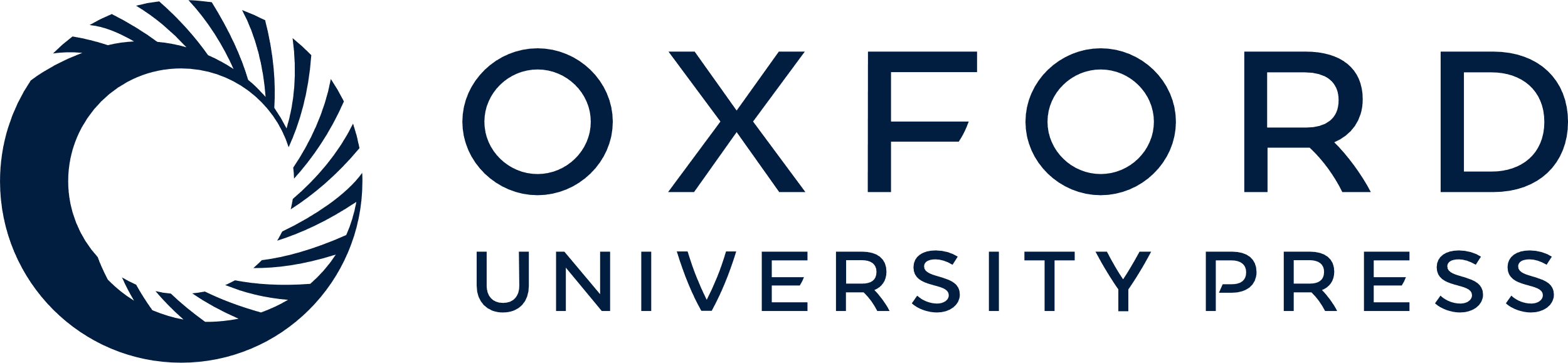 [Speaker Notes: Figure 8. Inflammatory gene expression after subretinal injection of mutant CAPN5 lentiviral vector. Retinas from hCAPN5-R243L-injected mice were compared with the wild-type hCAPN5-injected mouse retinas using real-time quantitative PCR arrays. Four mice were analyzed for each condition. Up-regulation of cytokines such as Il-12b suggests a Th17 differentiation pathway, where Il-10 would have suggested regulatory T-cell (Treg) differentiation but was found unchanged. The transcription factor, Nfatc, was increased in the mutant injected retina. Some genes were down-regulated including Ccl2, Cx3cl1, Csf3 and Socs3. Normalized samples were analyzed in triplicate, and the SEM was on average only 1.1% of the total average Ct values per condition (*P < 0.05, **P < 0.01).


Unless provided in the caption above, the following copyright applies to the content of this slide: © The Author 2013. Published by Oxford University Press. All rights reserved. For Permissions, please email: journals.permissions@oup.com]